Средства активизации познавательного интереса учащихся 5-6 классов на уроках географии и во внеурочной работе
актуальность развития познавательных интересов очевидна     в связи с падением интереса школьников к учению
Уровень интереса учащихся к школьным курсам географии
Чтобы обучение и воспитание способствовало становлению личности, необходимо «разбудить» в учащихся исходное, ключевое звено его разумной деятельности – познавательную потребность, которая является источником познавательной активности и лежит в основе развития познавательного интереса
понятие «интерес» имеет несколько содержательных аспектов
интерес связан не только с вниманием к чему-то значительному, но и с побуждением человека к познанию этого значительного
познавательный интерес  –  один из компонентов  в структуре интересов учащихся
материальные интересы
познавательные интересы
профессионально-трудовые интересы
общественно-политические интересы
непосредственный интерес (вызывается привлекательностью объекта)
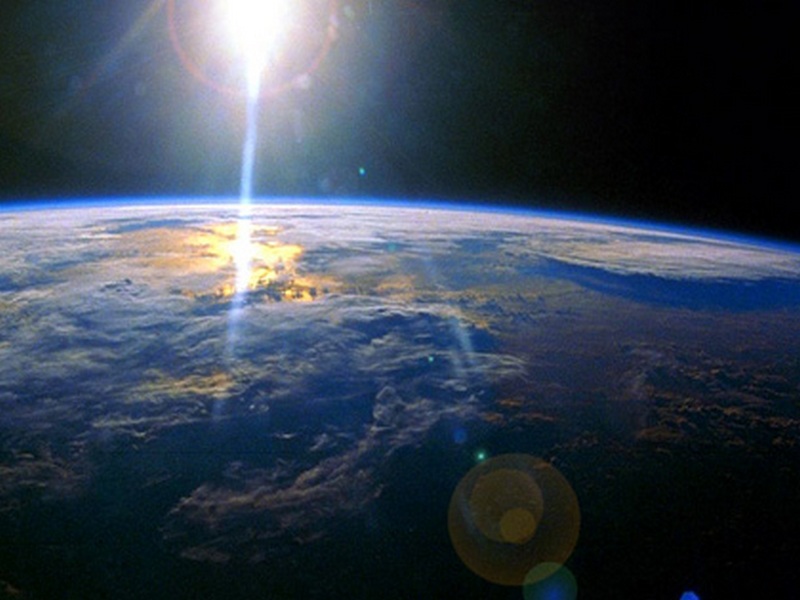 опосредованный интерес (обращён к объекту как средству достижения целей деятельности)
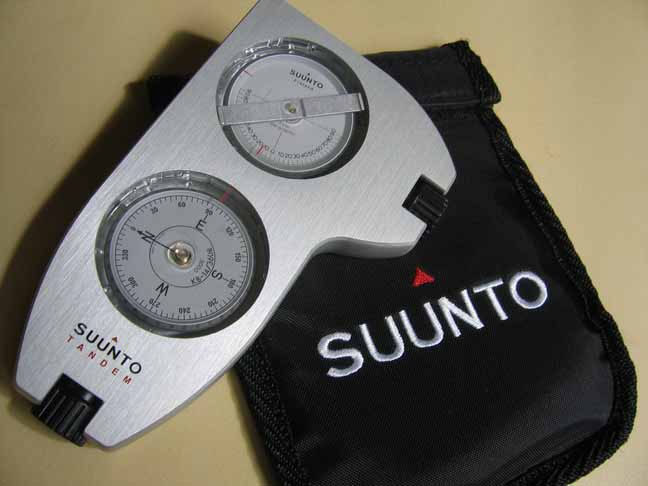 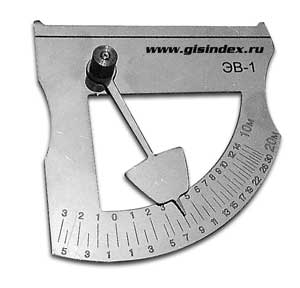 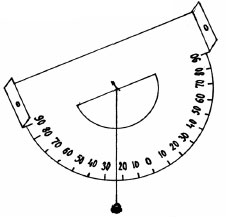 стадии формирования познавательного интереса у учащихся
первоначальные условия для формирования познавательного интереса
условия формировании познавательного интереса школьника в учебном процессе
1.  Максимальная опора на активную мыслительную деятельность учащихся:
- ситуации решения познавательных задач;
- ситуации активного поиска, догадок, размышления;
- ситуации мыслительного напряжения;
- ситуации противоречивости суждений, столкновений различных  позиций, в которых необходимо разобраться самому, принять решение встать на определенную точку зрения
условия формировании познавательного интереса школьника в учебном процессе
2. Ведение учебного процесса на оптимальном уровне развития учащихся. При этом учителю приходится иметь дело с тем, чтобы постоянно обучать учащихся множеству умений и навыков в своей области. Например, в обучении географии важны умения работы с картой, статистическими материалами, приборами и инструментами, моделями и т.д.
условия формировании познавательного интереса школьника в учебном процессе
3. Эмоциональная атмосфера обучения,
    положительный эмоциональный тонус учебного процесса.
    Здесь благополучная эмоциональная атмосфера обучения и
    учения сопряжена с деятельностью и общением
условия формировании познавательного интереса школьника в учебном процессе
4. Благоприятное общение в учебном процессе.
    Общение учащихся друг с другом и с учителями создает многообразнейшую гамму отношений, опосредованное влияние которых на интерес к учению очень велико.
   Стремление к общению с товарищами, с желанными учителями само по себе может быть сильным мотивом учения и в то же время способствовать укреплению познавательного интереса
уровни развития и сформированности познавательного интереса
уровни развития и сформированности познавательного интереса
интерес школьника к причинно-следственным связям, выявлению закономерностей, к установлению общих принципов явлений, действующих в различных условиях
интерес к познанию существенных свойств предметов или явлений, составляющих более глубокую и часто невидимую их внутреннюю суть. Этот уровень требует поиска, догадки, активного оперирования имеющимися знаниями
открытый и непосредственный интерес к новым фактам, занимательным явлениям, которые фигурируют в информации, получаемой учениками на уроке
Расписание уроков
Это обычное расписание уроков в нашем классе.
Вопросы?
Желаю всем нам успеха во благо школьной географии!